引き出し線
カメラ
虫メガネ
コーヒー
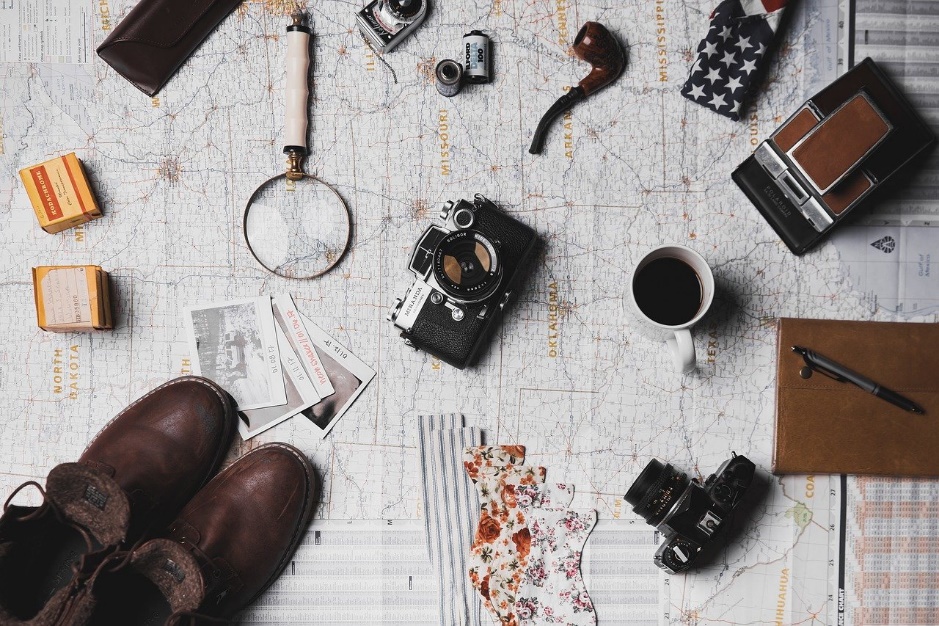 くつ
© 2020 ビズルート https://bizroute.net/